FCIA 64GFC PlugFestOct.23 to Oct. 27 (8 to 5)plugfest@lists.fibrechannel.org
Host: FCIA at UNH-IOL  GPT lab
NDA required for participation began on 9/20/2023
Plugfest general information page: https://fibrechannel.org/plugfest-general-info/
NDA: https://fibrechannel.org/wp-content/uploads/2023/08/NDA-Plugfest-2023-update.pdf
Plugfest Registration Page: https://fibrechannel.org/plugfest-registration-payment/
PlugFest topology  - 1GbE OOB MGMT SWITCH (~16 PORTS)
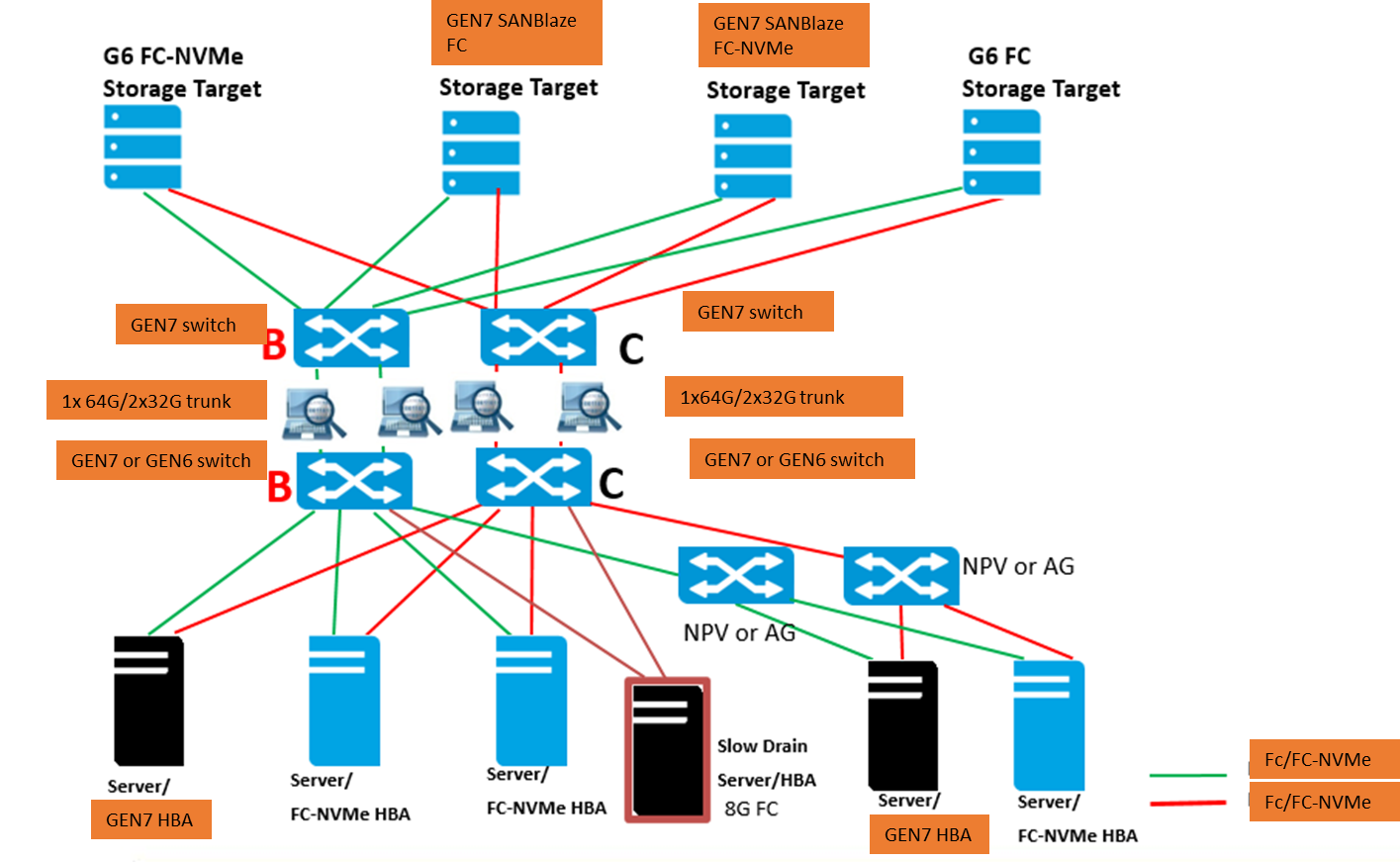 RJ45 serial switch or USB to RJ45 adapters
Demonstrate trunk advantage vs ISLs (DSL)
Verify FDMI data
PlugFest Participants       mailto:plugfest@lists.fibrechannel.org
Test Tracks
UNH-IOL Interact use for FC-NVMe conformance
Ubuntu 20.04 & 22.04 are stable and will be capable of running Interact fully, so if you plan to use these operating systems you should be all set!
22.04 Kernel 5.15 downgrade to 5.10 (less coverage if cannot downgrade)
For RHEL 9.1 & 9.2  we ran into more issues than occurred on 9.0. 
While we can get the tool installed the kernel is limiting the number of tests that can be run substantially on initial testing.  
The main issue we are running into is the newer kernel has config_struct_devmem enabled. 
This causes two NVMe cli commands to fail (nvme list, & show-regs) these commands are the only commands that map PCIe bars into user space. 
This issue is occurring on PCIe and it might not occur on a fabrics setup.
 Interact relies on the get-property command instead. 
Further investigation – kernel 5.14  has issues – not full coverage
Adtran optical transport – Consensus is yes
I'm envisioning us setting up our transport gear as a secondary optical link between the B Switches.  
Traffic can be run via the direct link for a portion of the time, and then we can also run traffic via our transport gear as well.  
This would allow us to demonstrate our ability to run FC traffic over distance, with trunking, at multiple data rates (as desired).  
Note: HPE to provide 20-25km SMF LC pods (2 or 4) and patch cables
UNH-IOL discussion
IOL can provide Medusa licenses – ok on Ubuntu, RH, WS
IO test tools – Medusa; FIO; IOMETER
INTERACT logs are proprietary to consortium members
No detailed logs – pass fail indicator – logs can be obtained by joining or paying per test

Bring extra HBAs for IOL servers (if driver is in box)
SPDK – target to get more nvme ports.   Broadcom can bring a server.
SANBlaze can be target or initiator FC and/or FC-NVMe
HPE bring a 64GFC SANBlaze – for additional target ports
HPE ProLiant DL360 Gen11 servers P51931-B21
Note: Trunking needs to be enabled on both switches, it is by default, and the ISL of a single switch needs to all be on the port group.
FCIA 2023 Plugfest
Information Call
Agenda
Introducing Fall FCIA FC Plugfest
Possible Test Objectives
Venue and location
Meeting Timeline
Registration Information
Next Steps….
2023 FCIA Plugfest
Sponsored by FCIA 
Location: UNH IOL
When: October 23 to 27 2023
Focus: 64GFC + other standards updates since last Plugfest
Plugfest Technical Lead – Barry Maskas – HPE
Additional Resources – UNH IOL personnel
Travel and Accommodations
Airports
Boston Logan Airport – 55 miles south
Manchester-Boston Regional – 50 miles west
Where to Stay
Durham – A few hotels but limited choices
Portsmouth, NH is the closest major town (12 miles from UNH)
UNH-IOL Plugfest Facilities
UNH-IOL, 21 Madbury Road Durham, NH 03824 USA
4200 SqFt facility
Flexible power options 
120v 20a 60hz AC
220v 20a 60hz (L6-20R)
WiFi Network
Shipping
Items can be shipped to/from facility
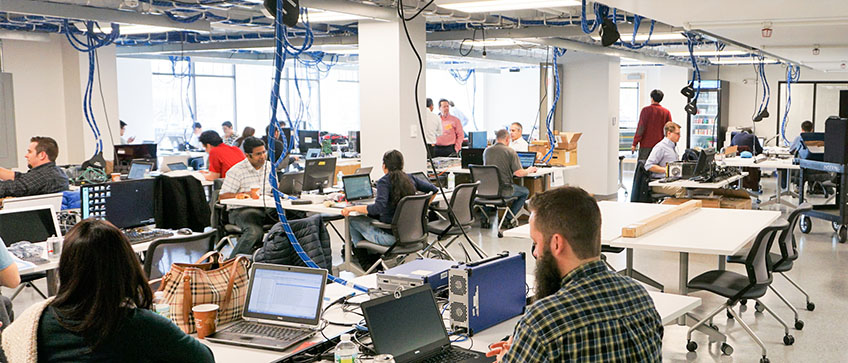 Example from Previous 32G Plugfest
G6 FC-NVMe 
Storage Target
G6 FC-NVMe 
Storage Target
G6 FC  
Storage Target
G6 FC-NVMe 
Storage Target
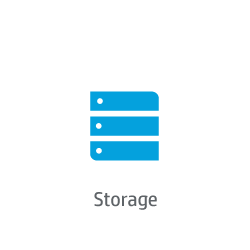 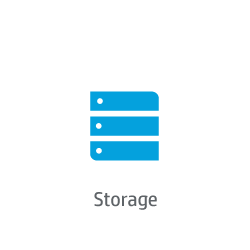 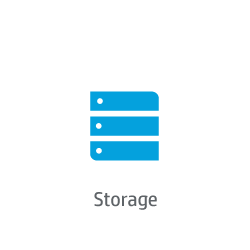 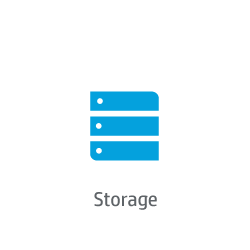 FC switch
FC switch
32G
32G
B
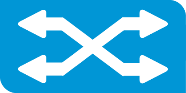 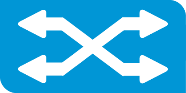 C
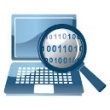 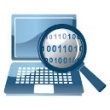 2 or 4x32G Trunk
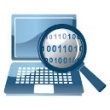 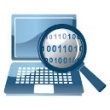 2 or 4x32G Trunk
FC switch
32G
32G
FC switch
C
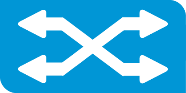 B
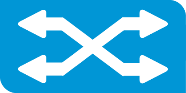 NPV or AG
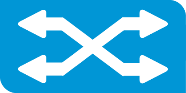 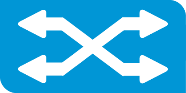 NPV or AG
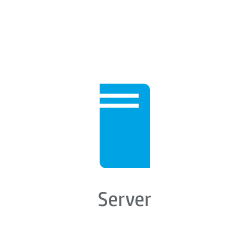 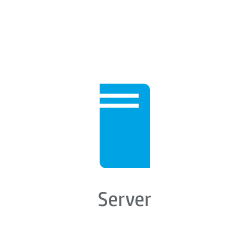 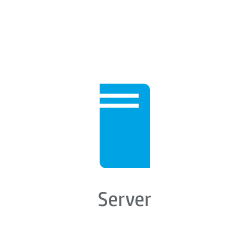 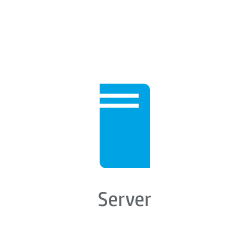 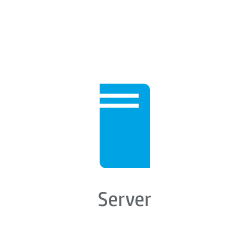 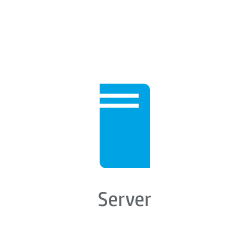 Slow Drain
Server/HBA
Native FC
Server/
FC-NVMe HBA
Server/
FC-NVMe HBA
Server/
G6 FC HBA
Server/
G6 FC HBA
Server/
FC-NVMe HBA
Native FC
8G FC
14
FCIA Plugfest Timeline
August 2023 – Two Information calls (this call)
Sept 11 2023 - Registration and signed Confidentiality Agreement
Interested companies can sign up at:
 https://fibrechannel.org/plugfest-general-info/
Sept 12 – Oct 20 – Weekly (confidential) Planning Meetings
Detailed development of plugfest testplan 
Only companies that have registered and signed Confidentiality Agreement can attend
October 23-27 – Plugfest week
November – Post Plugfest review and PR
Wednesday Night Reception
Possible reception on Wednesday evening
Traditionally we do this at the Portsmouth Brewery
Food, Drinks
Play Pool, Shuffleboard, Socialize….
Sponsors needed
$500 and be an FC industry supporter!
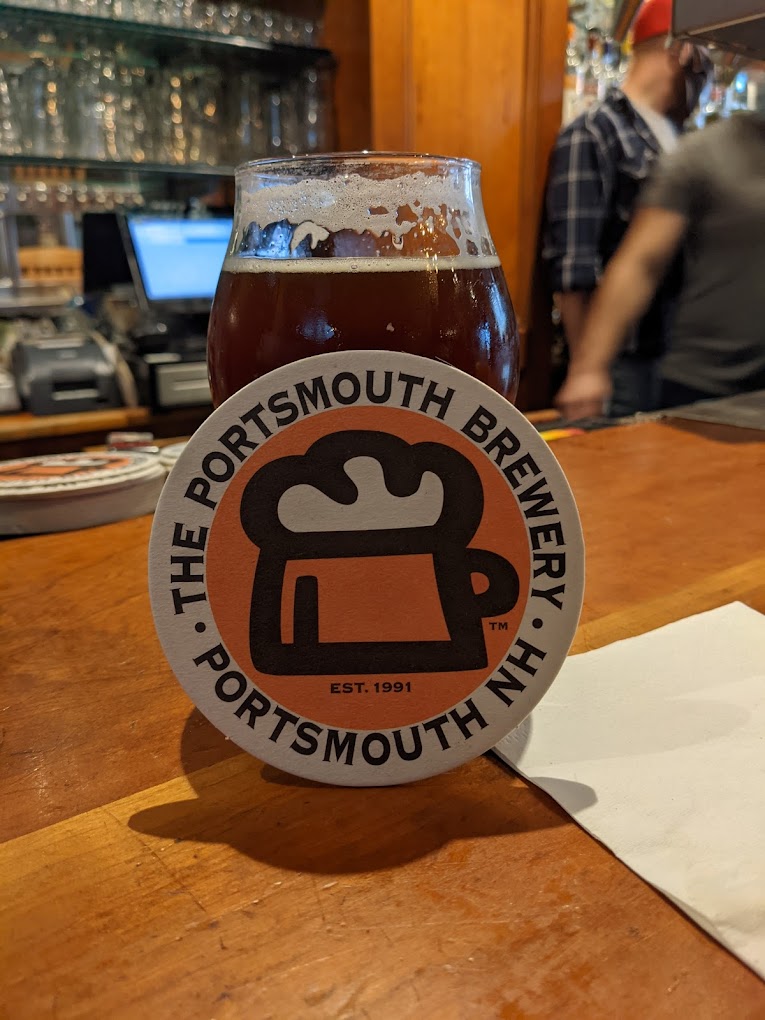 Plugfest Information Fees
FCIA Plugfest information website (not UNH-IOL)
https://fibrechannel.org/plugfest-general-info/
Registration Fees
Sponsor Member  $1500
Principal Member $1750
Observer Member $2250
Non-Members	$2500*
Includes $1000 credit toward FCIA associate level membership or above by 7/1/2024
Includes catered lunch for up to 2 company attendees
Plugfest Confidentiality Agreement (NDA)
Encourages free and open communication during the plugfest
Discourages anti-competitive activities
Must be signed before test planning begins
You will not be allowed into planning calls or included in group emails if a signed copy is not on file with the FCIA.
https://fibrechannel.org/wp-content/uploads/2023/08/NDA-Plugfest-2023-update.pdf